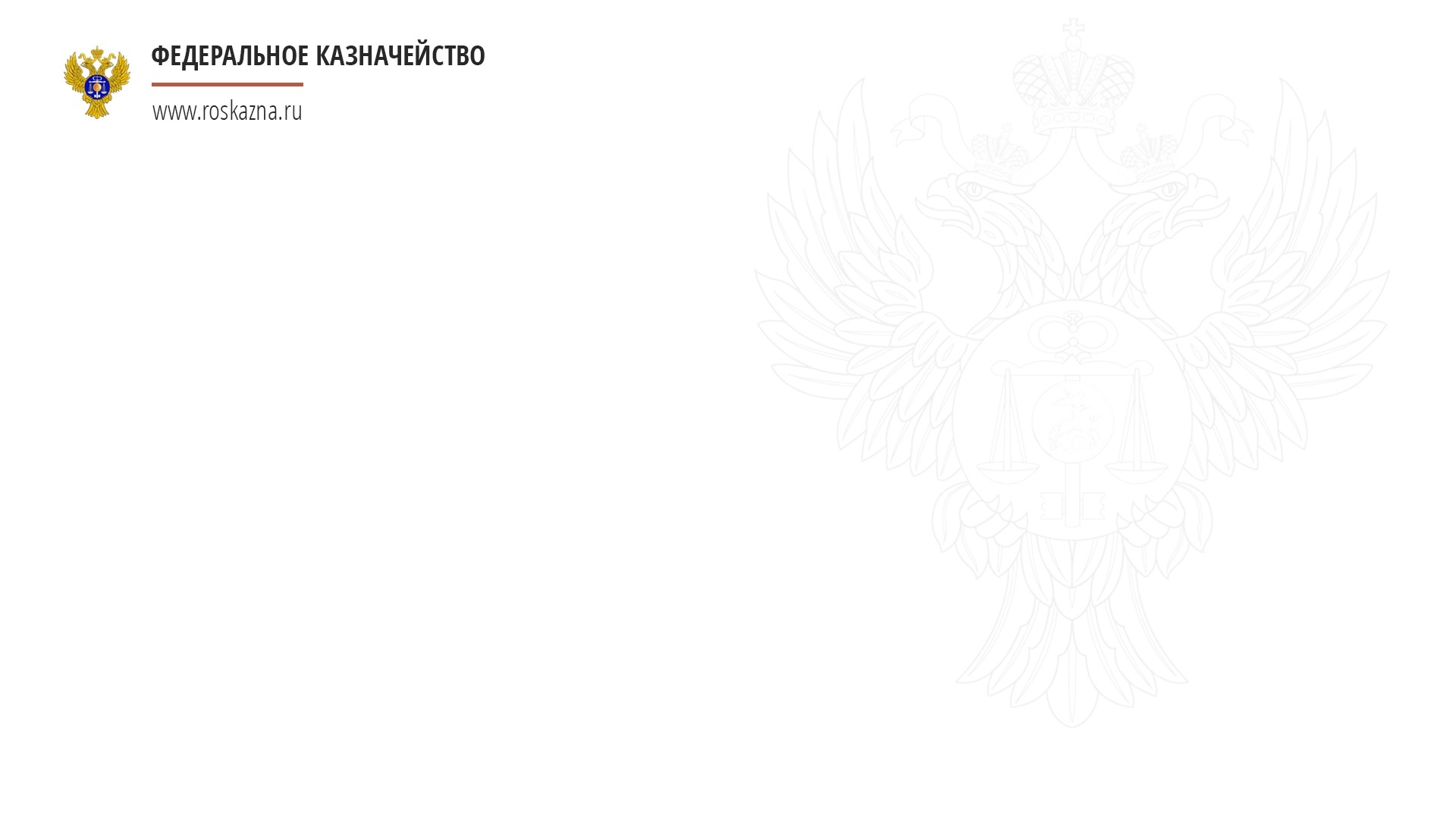 Прогнозирование и кассовое планирование остатков средств на едином казначейском счёте
Савкина Наталья –
Начальник отдела кассового планирования исполнения федерального бюджета Управления обеспечения исполнения федерального бюджета
Казначейства России
МОСКВА
 АПРЕЛЬ 2017
Нормативно-правовое обеспечение  действующего порядка кассового планирования исполнения федерального бюджета
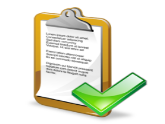 Статья 217 .1 БК РФ «Кассовый план»
Статья 166.1. БК РФ «Бюджетные полномочия Федерального казначейства»
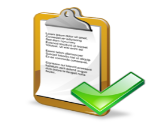 Постановление Правительства РФ от 01.12.2004 №703 «О Федеральном казначействе»
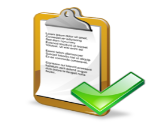 Приказ Минфина России от 09.12.2013 №117н «О порядке составления и ведения кассового плана исполнения федерального бюджета в текущем финансовом году»
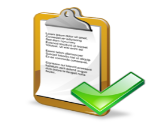 Приказ Минфина России от 21.12.2015 № 204н «О порядке утверждения и доведения до главных распорядителей, распорядителей и получателей средств федерального бюджета предельного объема оплаты денежных обязательств»
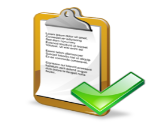 Приказ Федерального казначейства от 30.12.2016 № 526 «Об утверждении порядка организации работы в Федеральном казначействе по исполнению приказа Минфина России от 09.12.2013 №117н»
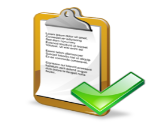 Приказ Федерального казначейства от 30.12.2016 № 525 «Об утверждении порядка организации работы в Федеральном казначействе по исполнению приказа Минфина России от 21.12.2015 № 204н»
2
Статья 217.1.  Бюджетного Кодекса Российской Федерации «Кассовый план»
1. Под кассовым планом понимается прогноз кассовых поступлений в бюджет и кассовых выплат из бюджета в текущем финансовом году.

 В кассовом плане устанавливается предельный объем денежных средств, используемых на осуществление операций по управлению остатками средств на едином счете бюджета.

2. Финансовый орган (орган управления государственным внебюджетным фондом) устанавливает порядок составления и ведения кассового плана, а также состав и сроки представления главными распорядителями бюджетных средств, главными администраторами доходов бюджета, главными администраторами источников финансирования дефицита бюджета сведений, необходимых для составления и ведения кассового плана.

Прогноз кассовых выплат из бюджета по оплате государственных (муниципальных) контрактов, иных договоров формируется с учетом определенных при планировании закупок товаров, работ, услуг для обеспечения государственных (муниципальных) нужд сроков и объемов оплаты денежных обязательств по заключаемым государственным (муниципальным) контрактам, иным договорам.

Составление и ведение кассового плана осуществляется финансовым органом (органом управления государственным внебюджетным фондом) или уполномоченным органом исполнительной власти (местной администрации).
3
Цели составления и ведения кассового плана
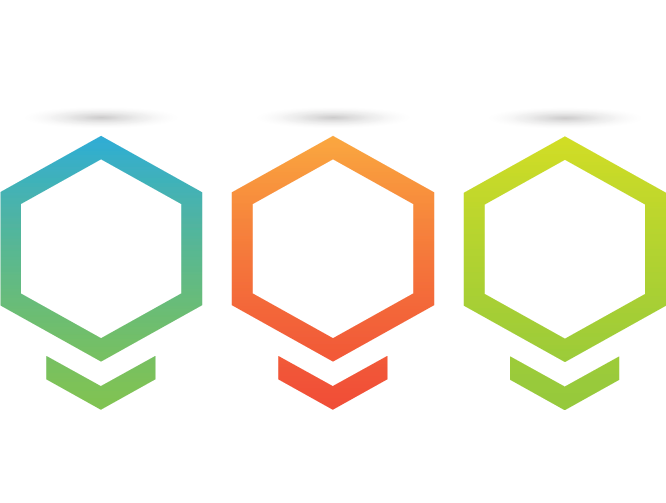 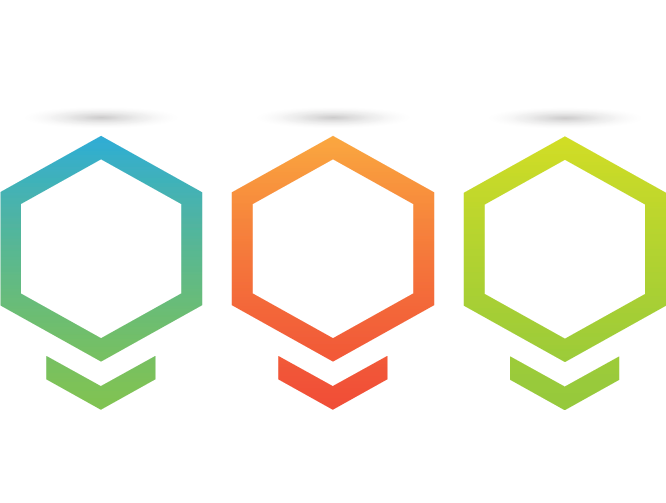 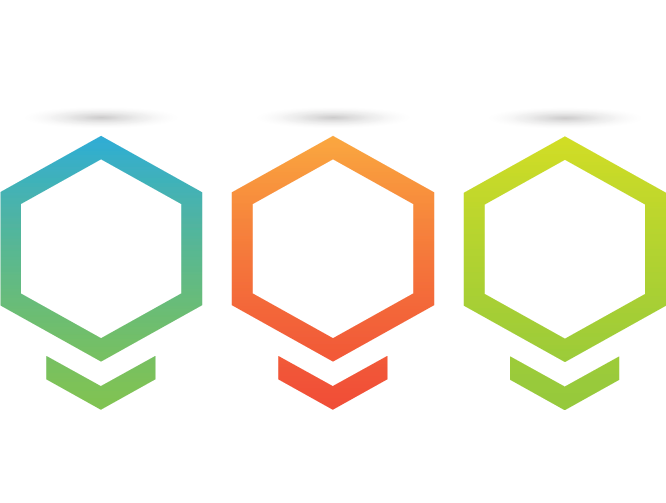 1.Обеспечение  своевременного и полного исполнения бюджетных обязательств
3.Формирование информации (основы) для  управления ликвидностью на ЕКС
2.Принятие различных управленческих решений
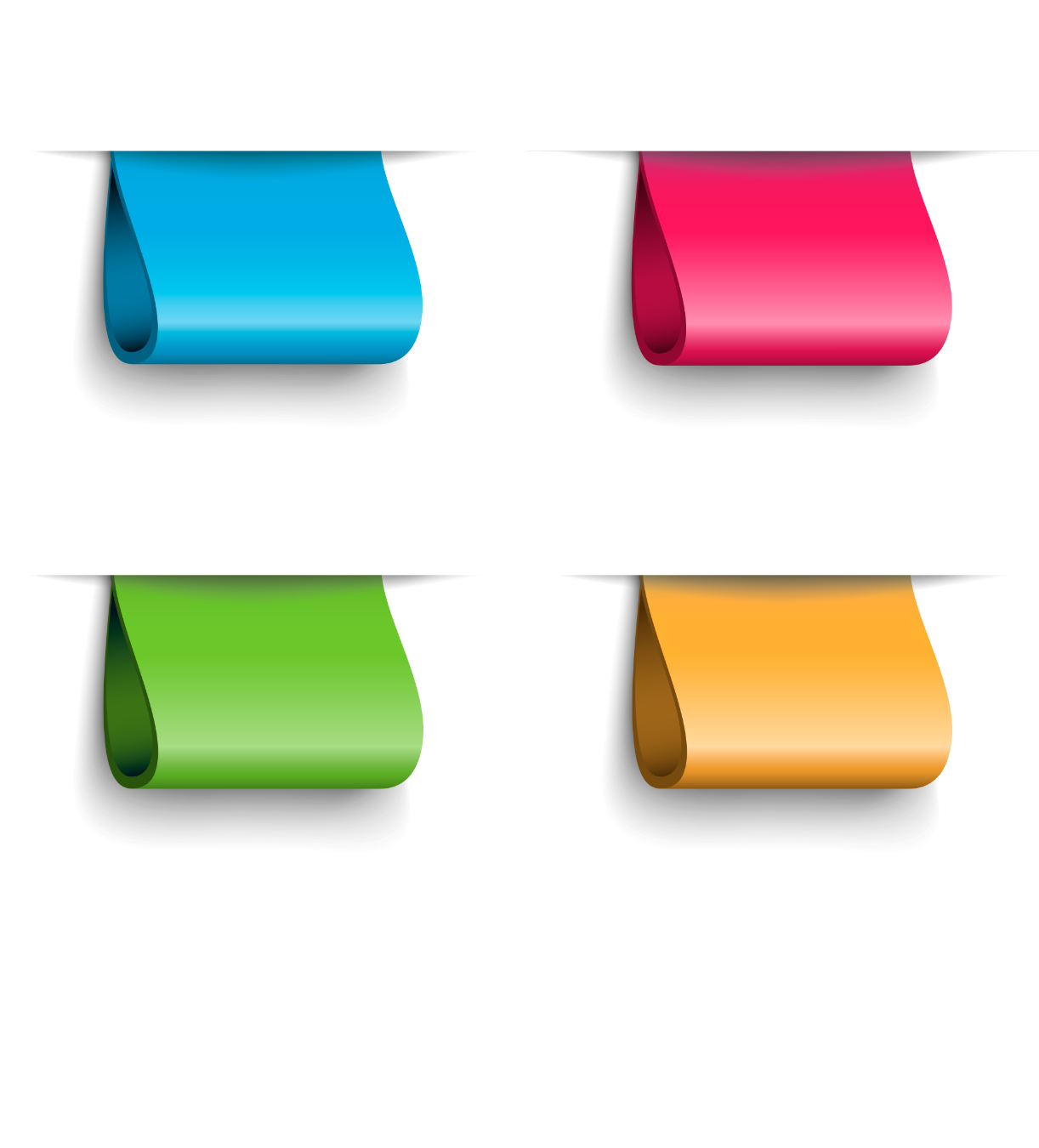 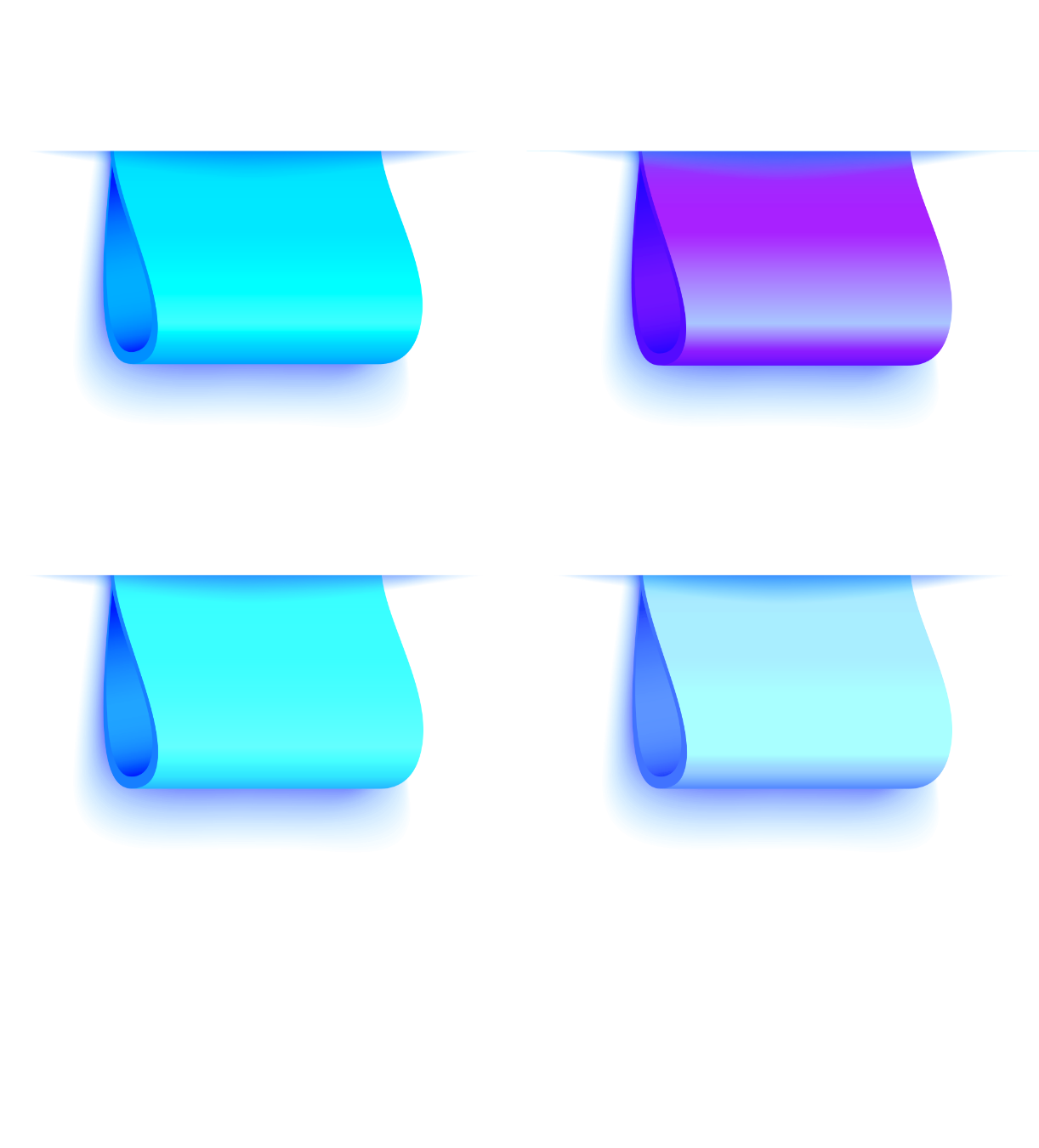 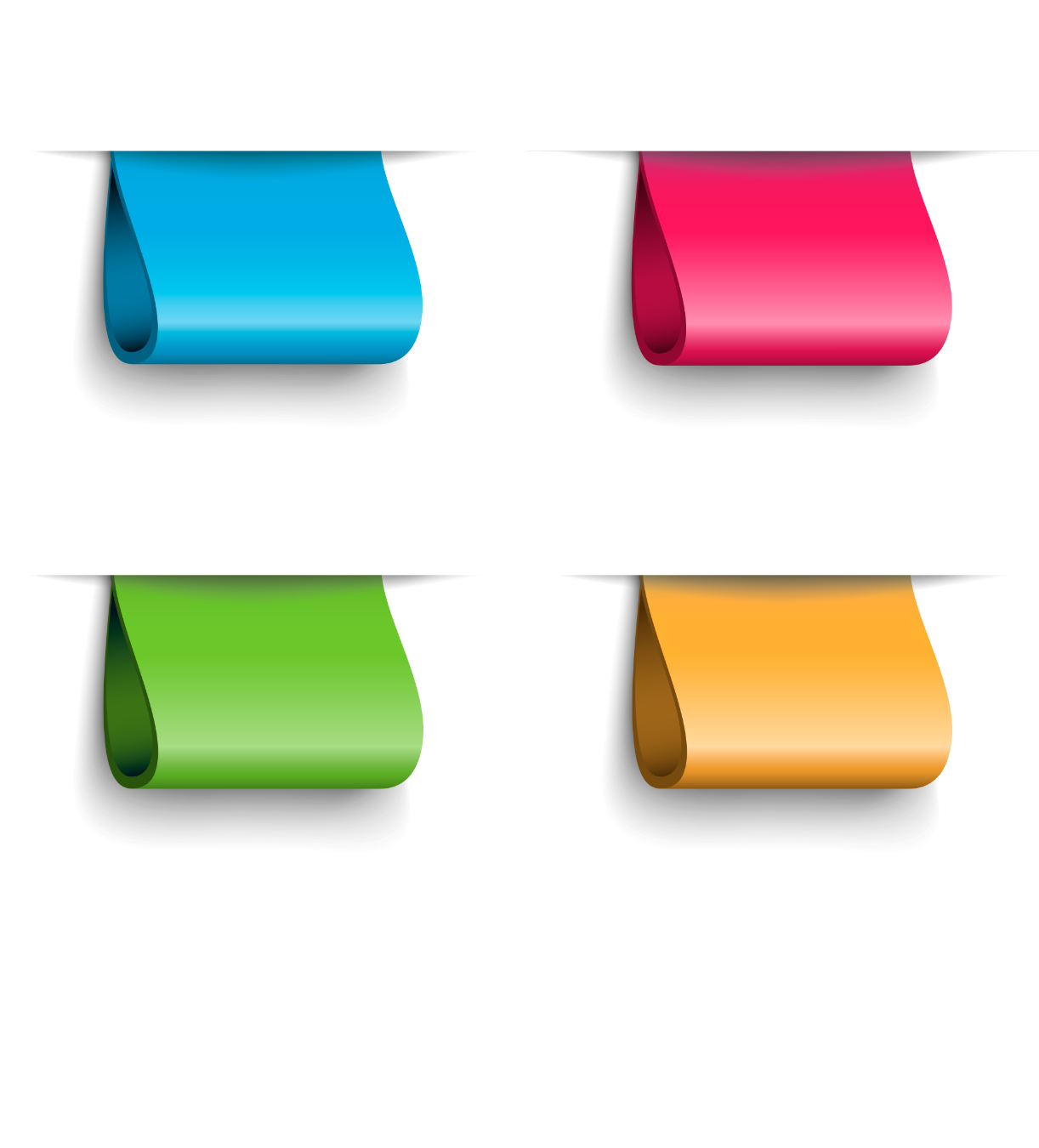 Мониторинг исполнения основных параметров федерального закона о федеральном бюджете
Внесение изменений в федеральный закон «О федеральном бюджете»
Мониторинг состояния ЕКС
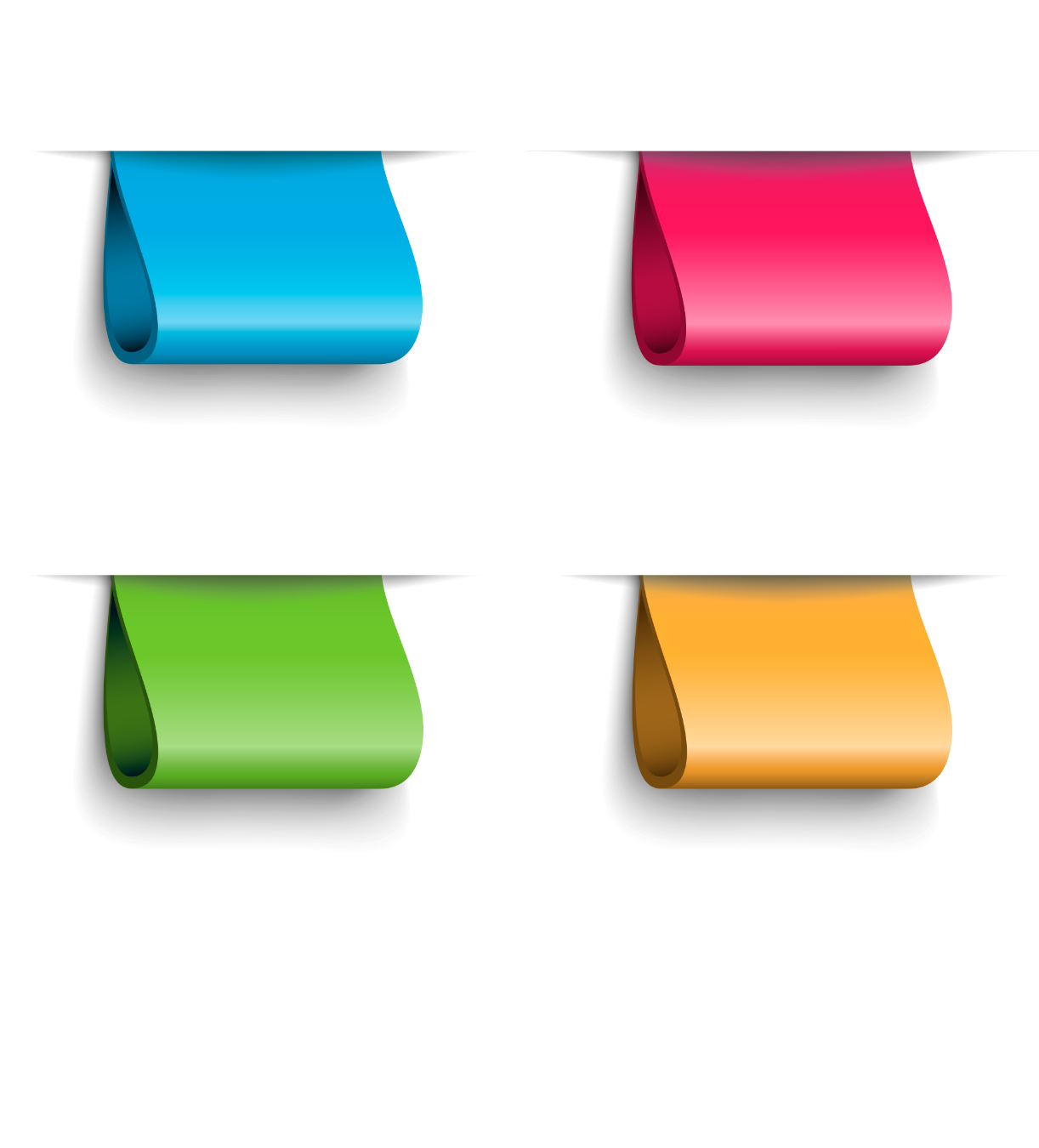 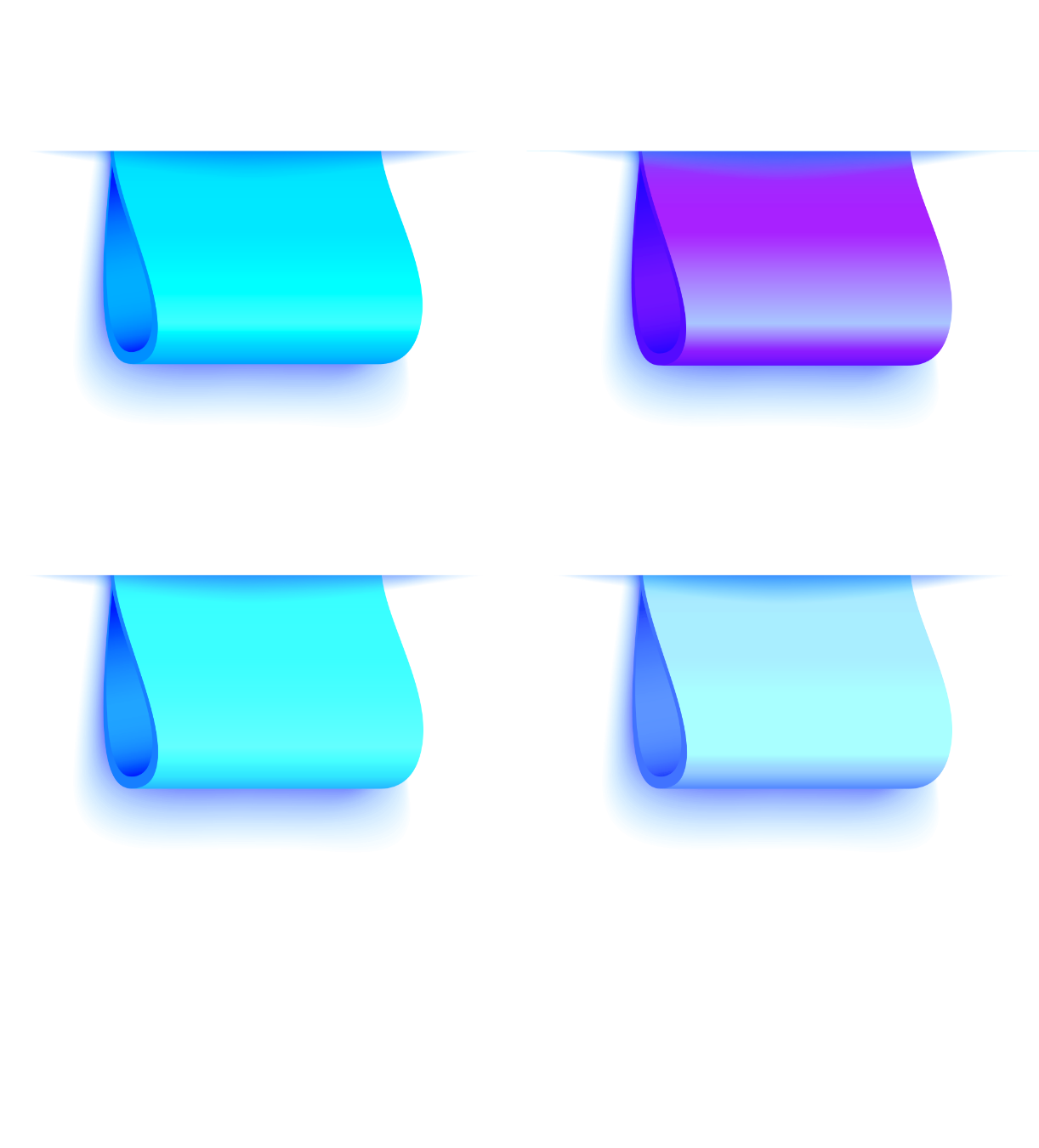 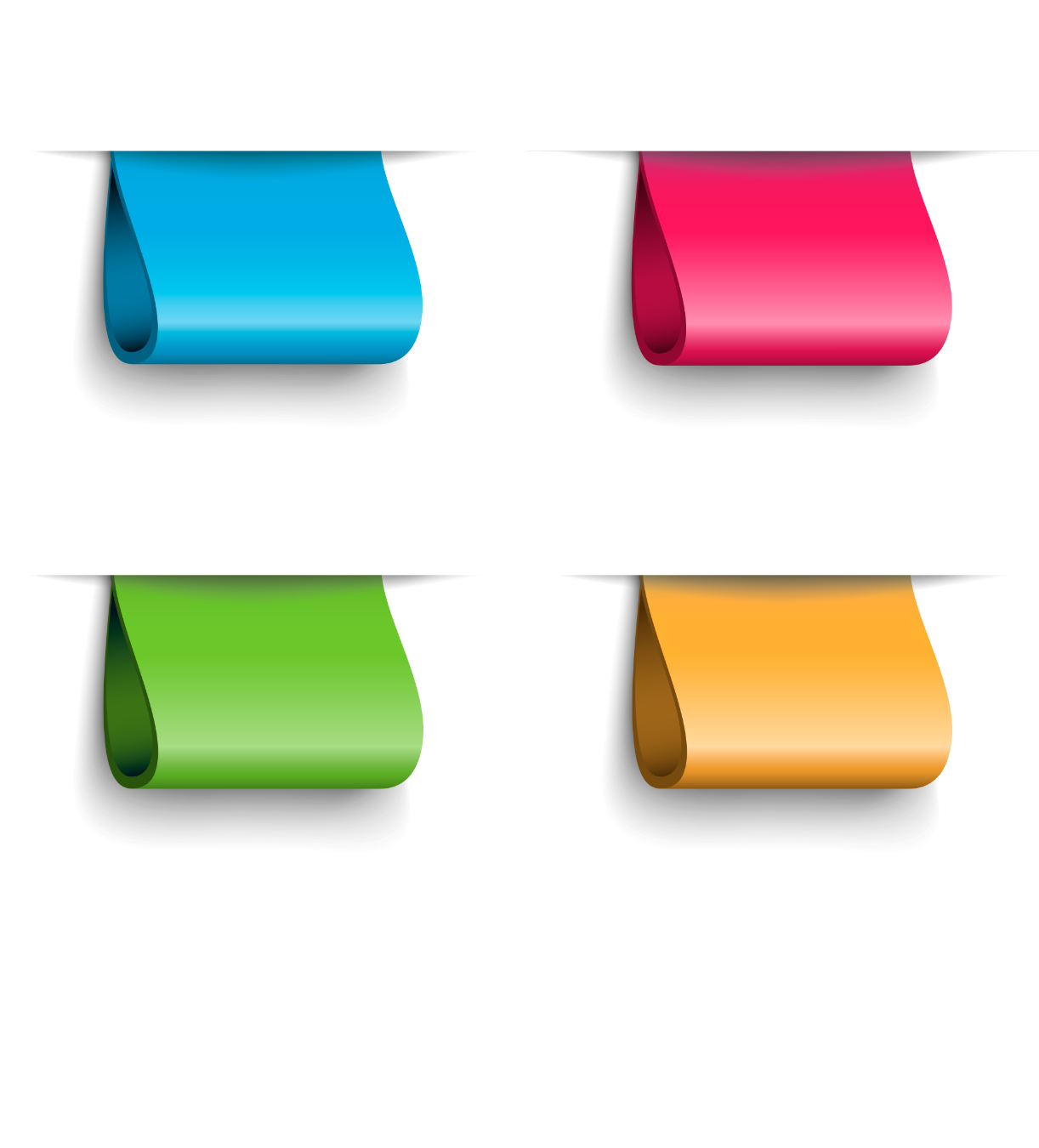 Оценка возможных отклонений фактических показателей от плановых
и т.д.
Оценка объема временно свободных средств и возможных кассовых разрывов
и т.д.
Установление ПОФР
и т.д.
4
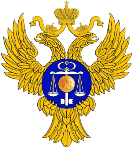 Процедура кассового планирования и прогнозирования исполнения федерального бюджета
ЕИАС Минфина России
АСФК
Главная

кни
г
а
I этап
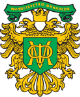 ТОФК 1
Формирование информации об исполнении  федерального бюджета
МОУ ФК
Размещение информации об исполнении  федерального бюджета
(97 форм)
Формирование и размещение показателей, предусмотренных в законе о ФБ
(97 форм)
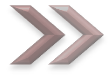 ТОФК 2
. . .
ТОФК 85
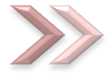 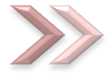 Прогнозирование в рамках ПОФР
II этап
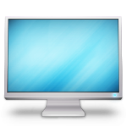 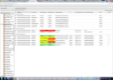 ГРБС
Прогнозы по расходам (288 форм)
Загрузка представленных прогнозных данных в ППО ЦАФК для обработки и анализа (с учетом прогнозов государственных внебюджетных фондов и прогнозов по иным средствам)
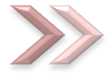 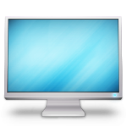 97 участников
 прогнозирования
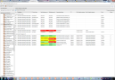 ГАДФБ
Прогнозы по доходам (246 форм)
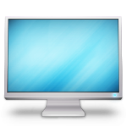 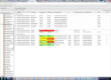 Прогнозы по источникам финансирования дефицита ФБ  (9 форм)
ГАИФ
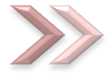 III этап
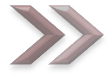 Формирование кассового плана и  информации о состоянии ЕКС
Размещение кассового плана и информации о состоянии ЕКС
5
Хронология составления и ведения кассового плана ИСПОЛНЕНИЯ федерального бюджета
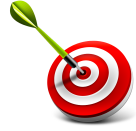 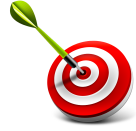 актуализация кассового плана (ежемесячно с февраля по декабрь)
Формирование кассового плана
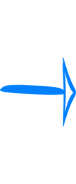 8 раб день
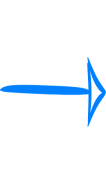 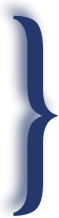 t+20
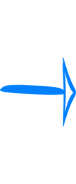 Формирование КП и информации о состоянии ЕКС
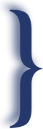 7 раб день
Формирование КП
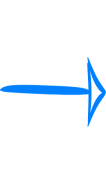 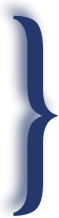 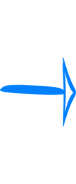 t+16
6 раб день
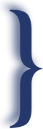 Проверка и анализ прогнозов
Актуализация прогнозов кассовых выплат по расходам ( в случае установления ПОФР)
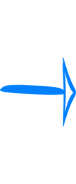 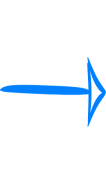 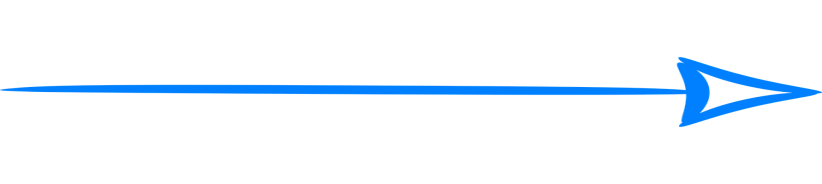 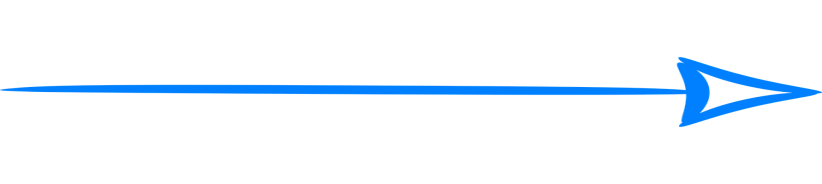 5 раб день
t+8
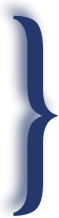 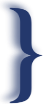 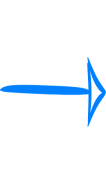 Представление прогнозов участниками процесса прогнозирования
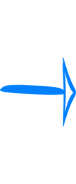 Формирование информации о состоянии ЕКС
t+7
4 раб день
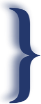 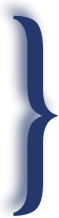 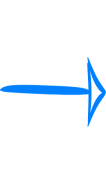 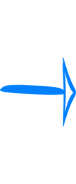 Проверка и анализ прогнозов
t+5
3 раб день
Формирование МОУ ФК информации об исполнении ФБ
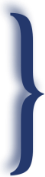 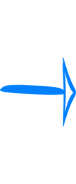 Представление прогнозов участниками процесса прогнозирования
2 раб день
Формирование МОУ ФК сводной главной книги
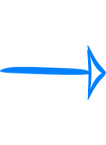 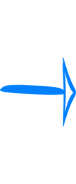 t+1
Представление Минфином России показателей, предусмотренных в законе о ФБ
1 раб день
Формирование ТОФК главных книг
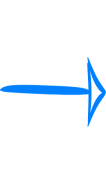 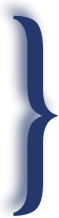 t
Проверка и анализ прогнозов, представленных государственными внебюджетными фондами
Принятие  закона о ФБ Государственной Думой
6
Кассовое планирование доходов федерального бюджета
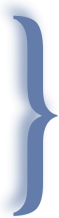 ПРОГНОЗ КАССОВЫХ ПОСТУПЛЕНИЙ ПО ДОХОДАМ ФЕДЕРАЛЬНОГО БЮДЖЕТА НА ТЕКУЩИЙ ФИНАНСОВЫЙ ГОД
ФНС, ФТС, РИ, ФК
Оценка хода кассового исполнения федерального бюджета
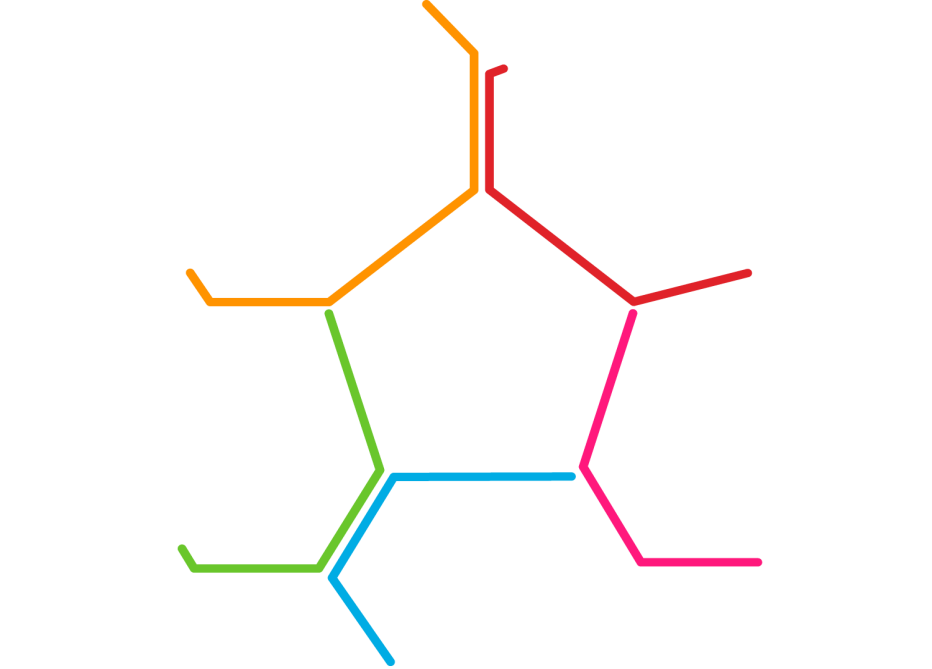 Периодичность формирования ключевыми ГАДФБ:
ежемесячно
Кто представляет прогнозы:
все главные администраторы 
(82)
Особенности 
планирования
доходов
Горизонт планирования:
- год в разрезе месяцев
- месяц в разрезе дней
Периодичность формирования прочими ГАДФБ:
ежеквартально
Допустимая погрешность:
+/- 15%
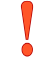 Фиксированные сроки уплаты ключевых налогов
7
Кассовое планирование расходов Федерального бюджета
ПРОГНОЗ КАССОВЫХ ВЫПЛАТ ПО РАСХОДАМ ФЕДЕРАЛЬНОГО БЮДЖЕТА НА ТЕКУЩИЙ ФИНАНСОВЫЙ ГОД
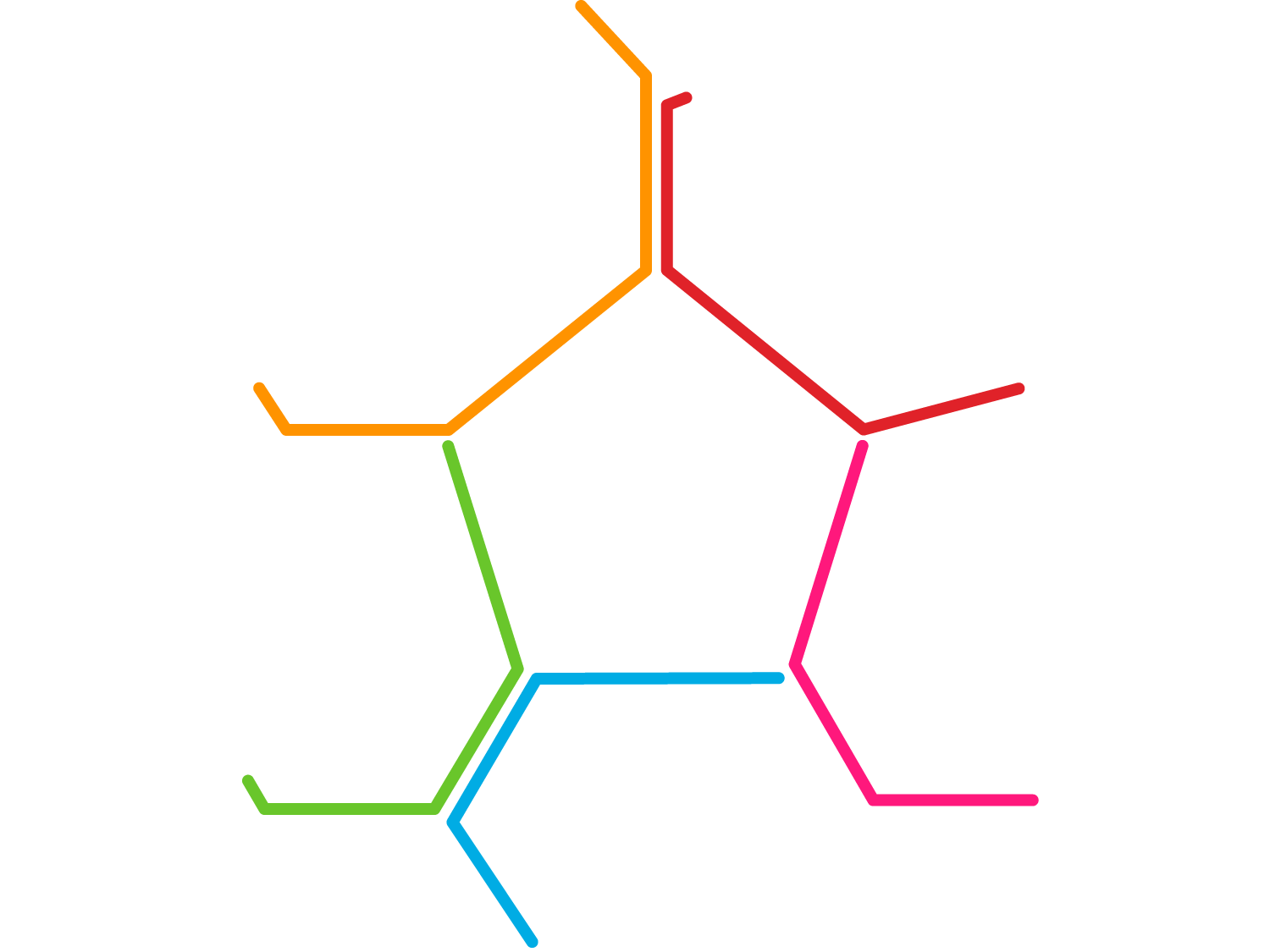 Горизонт планирования:
год в разрезе месяцев
месяц в разрезе дней
Кто представляет прогнозы:
все ГРБС (97)
Особенности 
планирования
расходов
Оценка хода кассового исполнения федерального бюджета
Ограничения:
расходы не должны превышать ПОФР
Допустимая погрешность:
+/- 15%
Периодичность формирования:
ежемесячно
Валюта:
в рублях 
в иностранной валюте
8
Кассовое Планирование источников финансирования дефицита федерального бюджета
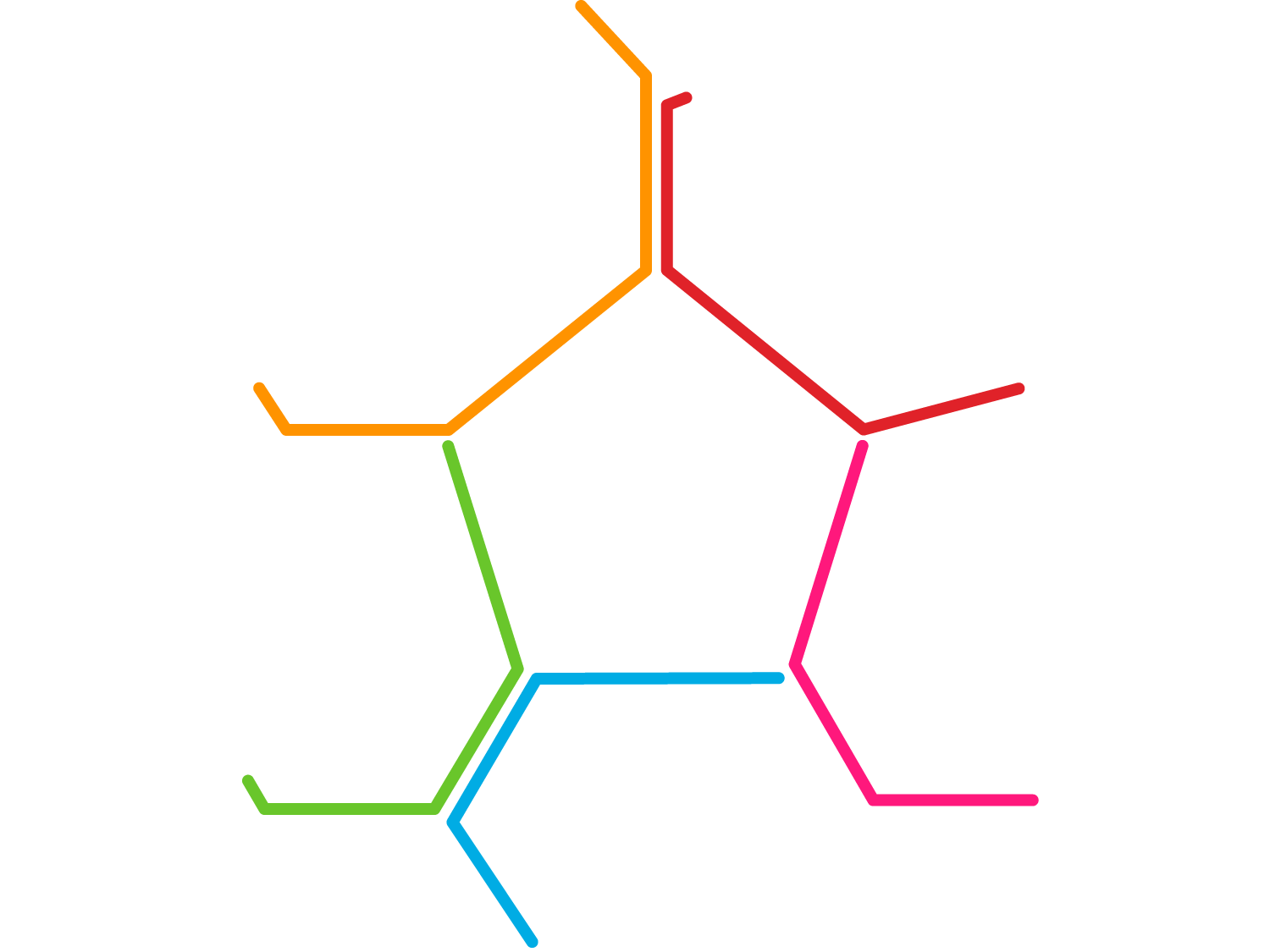 ПРОГНОЗ КАССОВЫХ ПОСТУПЛЕНИЙ И КАССОВЫХ ВЫПЛАТ ПО ИСТОЧНИКАМ ФИНАНСИРОВАНИЯ ДЕФИЦИТА ФЕДЕРАЛЬНОГО БЮДЖЕТА
Горизонт планирования:
год в разрезе месяцев
месяц в разрезе дней
Кто представляет прогнозы:
ГАИФ (3)
Особенности 
планирования
источников финансирования дефицита федерального бюджета
Оценка хода кассового исполнения федерльного бюджета
Периодичность формирования:
ежемесячно
Допустимая погрешность:
+/- 15%
Валюта:
в рублях 
в иностранной валюте
9
ПРОГНОЗИРОВАНИЕ ДВИЖЕНИЯ СРЕДСТВ НА Счетах ГОСУДАРСТВЕННЫХ Внебюджетных ФОНДОВ
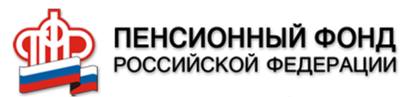 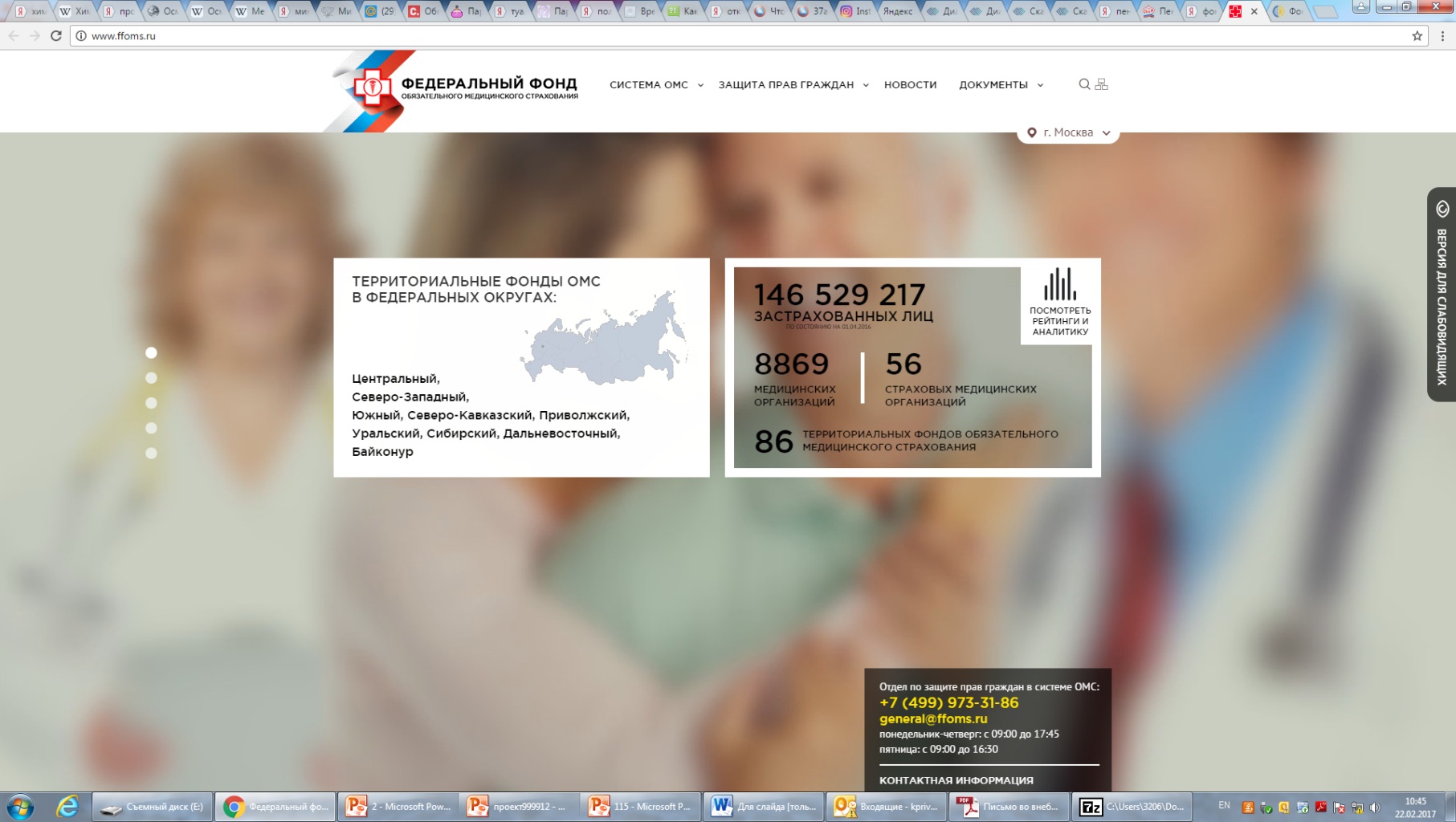 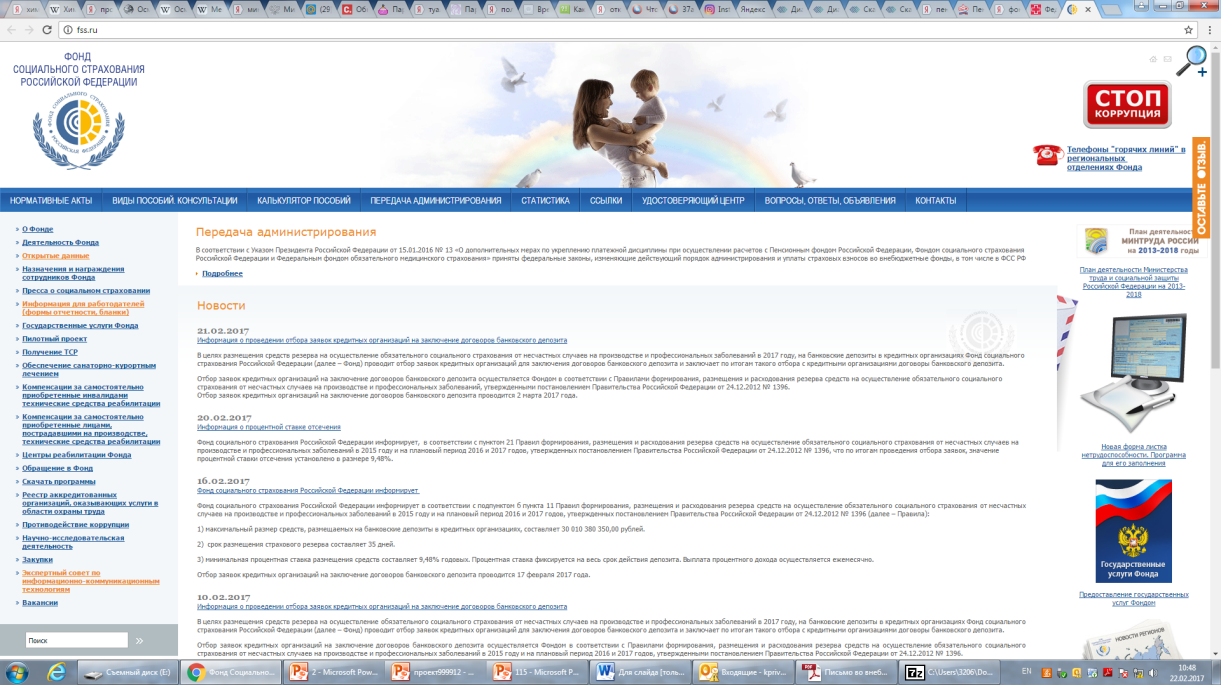 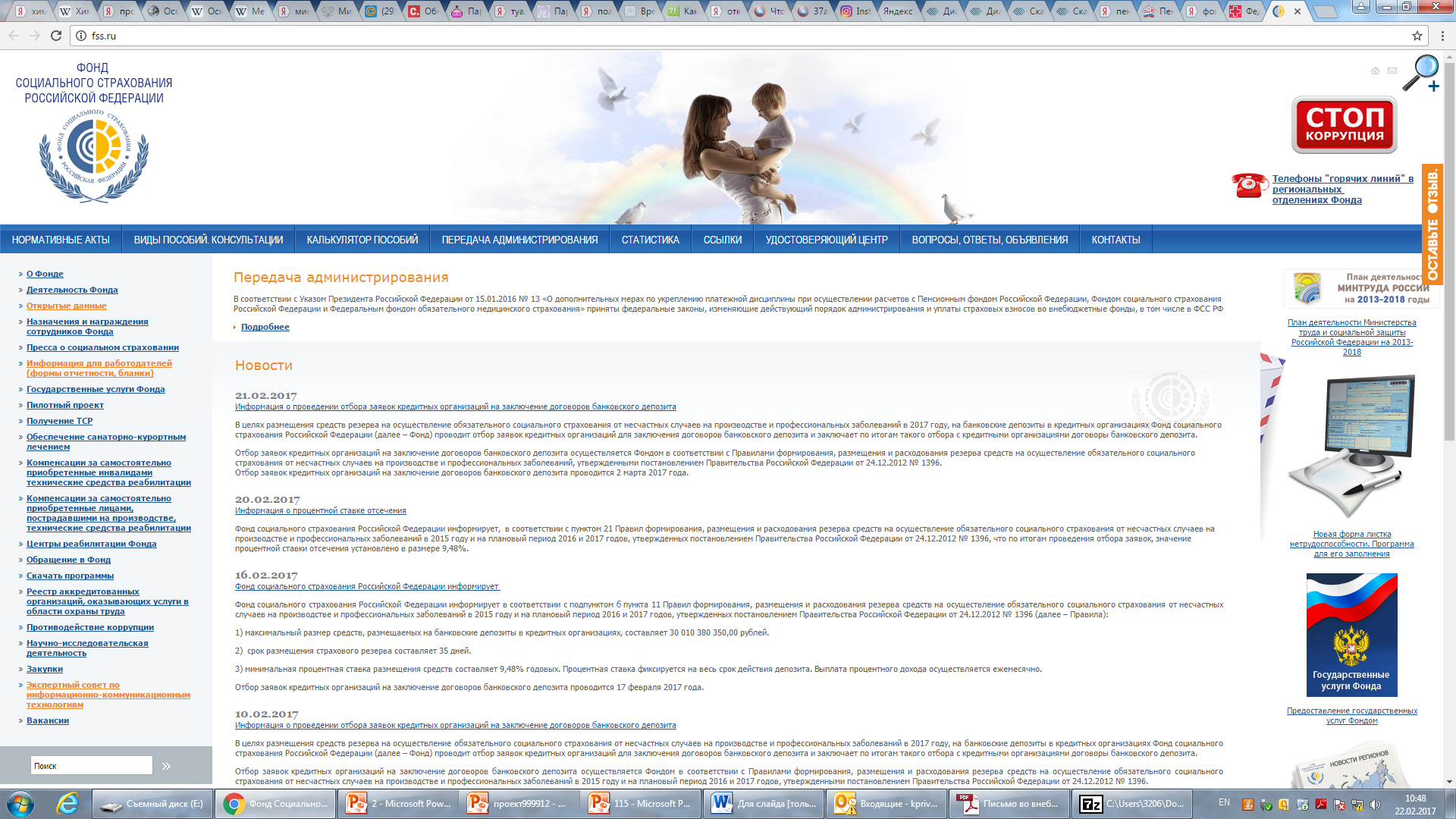 Правовое основание: рекомендация Минфина России
* В настоящее время применяетсяэкспертная оценка Федерального казначейства
Прогноз движения средств на год с детализацией по месяцам
10
Алгоритм формирования финального кассового плана
1. Первоначальный кассовый план
Формирование кассового плана в части средств федерального бюджета
Свод и анализ прогнозов ПФ РФ, ФСС РФ и применение Федеральным казначейством экспертной оценки по средствам ФОМС
Применение экспертной оценки Федерального казначейства по иным средствам
Свод всех кассовых потоков и формирование кассового плана
11
Комплексный АНАЛИЗ И МОНИТОРИНГ КАССОВЫХ ПОТОКОВ
Кассовый план
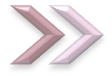 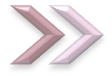 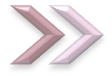 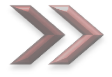 Финансовый прогноз исполнения федерального бюджета и управления остатками на ЕКС
Сведения по доходам, администрируемымФНС и ФТС
Прогноз движения средств на ЕКС
Оперативные сведения об исполнении  бюджета и об управлении остатками на ЕКС
Основные «производные» документы
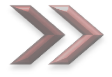 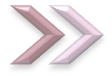 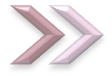 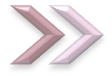 Основные кассовые потоки в разрезе дней (период t+90)
Развернутый анализ исполнения бюджета, освоения бюджетных ассигнований и т.д.
Анализ фактического исполнения прогноза:
- нарастающим итогом;
- в сравнении с сопоставимыми периодами прошлых лет
Анализ фактического исполнения прогноза в разрезе отдельных видов доходов
Содержание
документа
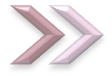 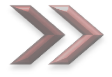 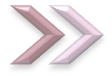 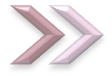 Периодичность актуализации
ежедневно
1 раз в неделю
2 раза в день
1 раз в неделю
12
УСТАНОВЛЕНИЕ ПОФР
ОСУЩЕСТВЛЕНИЕ РАСХОДОВ
Кассовое планирование исполнения федерального бюджета - основа для принятия решения по установлению предельных объемов финансирования расходов
Формирование
Кассового
плана
Определение допустимого объема расходов
Определение общего объема снижения расходов
Определение предельных объемовфинансирования расходов
Утверждение ПОФР в разрезе ГРБС в целом, без детализации по КБК
Расходование средств в рамкахутвержденных и распределенныхГРБС ПОФР
Контроль на непревышениекассовыми выплатами ПОФР на лицевых счетах ПБС
13
Процедура установления предельных объемов финансирования
Информация о состоянии ЕКС
Прогнозы (ГРБС)
Формирование основы для установления ПОФР
Принятие Минфином России решения об установлении ПОФР
Нет
Да
Возможны иные варианты увеличения ликвидности
(например, увеличение привлечения источников: ценные бумаги и т.д.)
В случае недостаточной ликвидности на ЕКС – ПОФР с одновременным сокращением  расходов
В случае достаточной ликвидности на ЕКС – ПОФР в объеме заявленных прогнозов
14
Этапы Расширения периметра кассового планирования и прогнозирования
2014
2015
2016
2017
2018
2019
Промышленный (завершающий)
Подготовительный (тестовый)
Пилотный
Опытный
Text
Text
Text
Text
Совершенствование, апробация и опытная эксплуатация полномасштабного прогнозирования на ЕКС (банковский счет)
Участники:  
Участники федерального уровня,
участники уровня субъекта РФ,
участники местного уровня,
Государственные внебюджетные фонды РФ, 
Территориальные государственные внебюджетные фонды
Способ: АСФК, ГИИС «Электронный бюджет»
Прим.: автоматизированный режим
Полномасштабное прогнозирование на ЕКС (банковский счет)
Участники: Все клиенты ФК
Способ: ГИИС «Электронный бюджет»
 
Прим.: автоматизированный режим
Создание условий и апробация предварительных результатов прогнозирования на ЕКС
Участники: 7 пилотных субъектов РФ
Способ: Электронные таблицы
Прим.: ручной режим
Развитие механизма прогнозирования на ЕКС и вовлечения в процесс всех участников
Участники:  
Участники федерального уровня, 
участники уровня субъекта РФ, 
участники местного уровня (8 пилотных субъектов),
Государственные внебюджетные фонды РФ (дирекции)
Способ: Электронные таблицы, АСФК
Прим.: ручной режим, автоматизированный режим
15
Прогноз движения средств на ЕКС
Жизненный цикл  прогнозирования на ЕКС в перспективе
Сбор и передача информации, обработка и хранение информации, актуализация информации
Банк России
Минфин России
Клиенты 
Казначейство России
Подготовка информации для принятия оптимальных решений
Результаты таргетирования
Информация
Прогнозирование и 
таргетирование
Технологии
Ресурсы
«Большой» ЕКС
Эффективное управление остатками средств на ЕКС
АСФК 
Электронный бюджет
Иные системы
Кадры
Оборудование
Единая информационная среда, обеспечивающая безопасность информации, оперативность обработки информации
Обеспечение бесперебойнойработы
16
Спасибо за внимание!